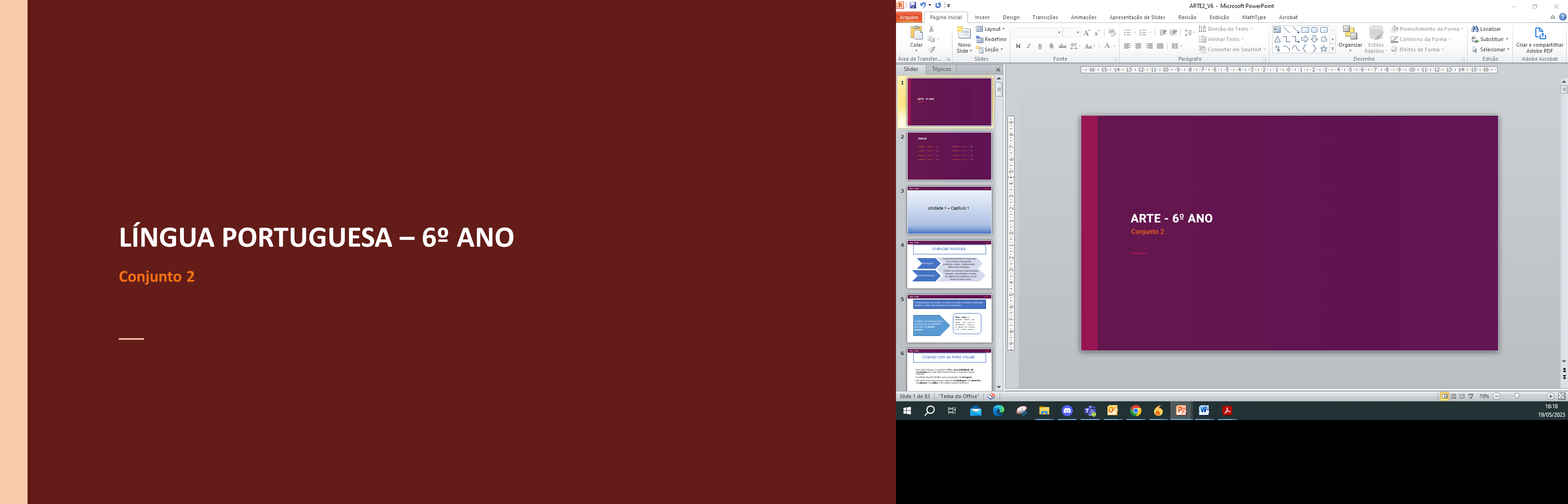 LÍNGUA PORTUGUESA – 6º ANO									 Conjunto 2
Unidade 5
2
LÍNGUA PORTUGUESA – 6º ANO									 Conjunto 2
Texto de divulgação científica
O texto de divulgação científica tem o objetivo de popularizar a ciência, de modo que ela se torne acessível fora dos centros de pesquisa.
Utiliza uma linguagem que traduza e simplifique termos técnicos para que possam ser compreendidos por quem não faz parte dessa área de conhecimento.
3
LÍNGUA PORTUGUESA – 6º ANO									 Conjunto 2
Tempos verbais: pretérito (modo indicativo)
4
LÍNGUA PORTUGUESA – 6º ANO									 Conjunto 2
Tempos verbais: presente (modo indicativo)
Os verbos que expressam algo que ocorre no momento em que se fala, uma ação repetitiva ou de longa duração estão flexionados no presente do indicativo. 
Ex.: Na árvore canta a cigarra.
Também podem expressar:
5
LÍNGUA PORTUGUESA – 6º ANO									 Conjunto 2
Tempos verbais: futuro (modo indicativo)
6
LÍNGUA PORTUGUESA – 6º ANO									 Conjunto 2
Carta aberta
É um texto argumentativo que consiste em uma forma de protesto contra um problema ou uma situação socialmente relevante, alertando as pessoas sobre isso. 
Por meio da carta aberta, o remetente busca conscientizar a população ou uma pessoa específica (destinatário) sobre o assunto. 
Predomina um tom formal e são empregados argumentos para convencer o remetente.
Argumento é um conjunto de ideias usadas para comprovar algo, defender nosso ponto de vista e convencer o outro.
7
LÍNGUA PORTUGUESA – 6º ANO									 Conjunto 2
Sinônimos e antônimos
8
LÍNGUA PORTUGUESA – 6º ANO									 Conjunto 2
Advérbios
Palavras que modificam, principalmente, um verbo ou um adjetivo indicando circunstâncias. 
Quando duas ou mais palavras possuem valor de advérbio, elas recebem o nome de locução adverbial.
9